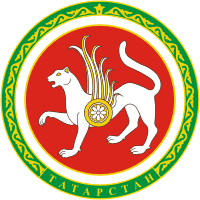 Министерство образования и науки Республики ТатарстанУправление образования и по делам молодежи Исполнительного комитета муниципального образования города Набережные ЧелныВопросы организации отдыха, оздоровления, занятости детей и молодежи Республики Татарстан28 марта 2014 г.
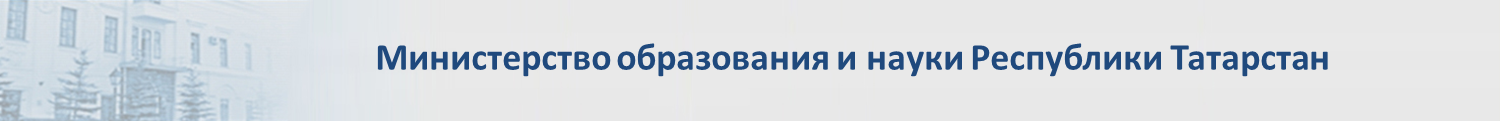 1
1
Постановление Кабинета Министров Республики Татарстан от 07.02.2014 №73 «Об утверждении государственной программы «Развитие физической культуры, спорта, туризма и повышение эффективности реализации молодежной политики в Республике Татарстан на 2014-2020 годы»подпрограмма «Организация отдыха, оздоровления, занятости детей и молодежи Республики Татарстан на 2014-2020 годы»
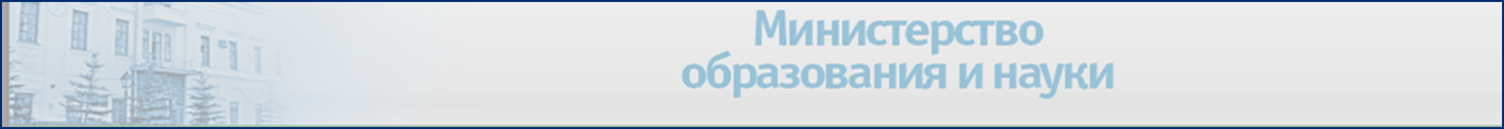 2
Механизмы реализации
Муниципальные районы и городские округа Республики Татарстан  представляют в ГБУ «Республиканский центр по организации оздоровления, отдыха и занятости детей и подростков «Лето» Министерства по делам молодежи и спорту Республики Татарстан:
	до 1 мая текущего года – графики открытия лагерей всех типов

	с марта по декабрь текущего года включительно, в трехдневный  срок после осуществления заезда, - оперативную информацию и до 25 числа ежемесячно – итоговую финансовую отчетность об организации отдыха, оздоровления и занятости детей и молодежи

	до 20 августа текущего года – творческие отчеты, содержащие фото- видео- материалы
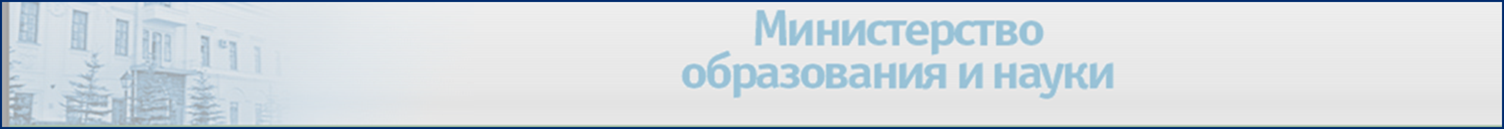 3
Механизмы реализации
Муниципальные районы и городские округа Республики Татарстан  представляют в Министерство образования и науки Республики Татарстан:
	до 1 мая текущего года – графики открытия пришкольных лагерей с дневным пребыванием и лагерей труда и отдыха с дневным пребыванием;
	с марта по декабрь текущего года включительно, в трехдневный срок после заезда, по формам, установленным Министерством образования и науки Республики Татарстан, - оперативную информацию и к 25 числу ежемесячно – итоговую информацию об организации отдыха, оздоровления и занятости детей в пришкольных лагерях с дневным пребыванием и лагерях труда и отдыха с дневным пребыванием.
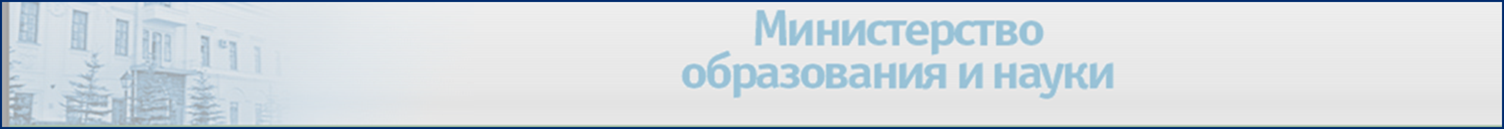 4
Продолжительность смен в оздоровительных учреждениях Республики Татарстан
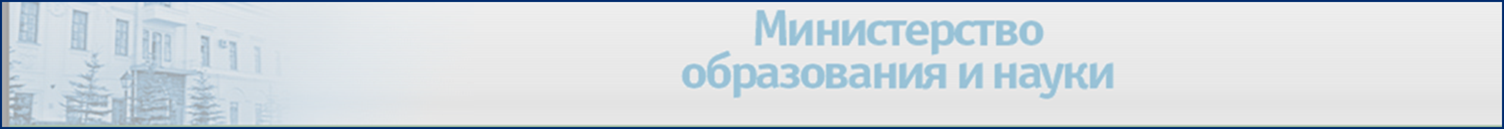 5
Нормативы затрат на организацию отдыха и оздоровления детей и молодежи в Республике Татарстан
6
План организации отдыха и оздоровления детей в республиканских профильных сменах Министерства образования и науки Республики Татарстан в 2014 г.
7
8
План организации отдыха и оздоровления детей в республиканских профильных сменах Министерства образования и науки Республики Татарстан в 2014 г.
9
План организации отдыха и оздоровления детей в республиканских профильных сменах на Черноморском побережье в 2014 г.
10
Завершить подготовку пришкольных лагерей с дневным пребыванием, пришкольных ЛТО к открытию до 25 мая 

Открыть 1 смены – не позднее 6 июня

Направить графики открытия пришкольных лагерей с дневным пребыванием и пришкольных лагерей ЛТО к 1 апреля
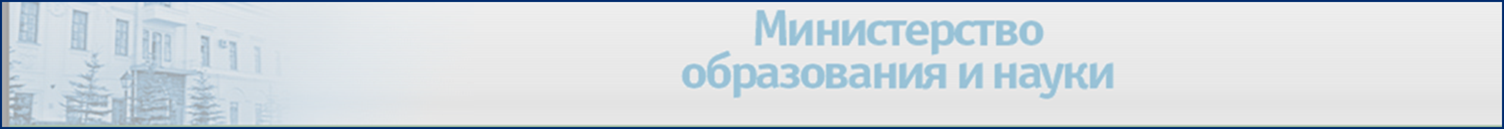 11
Представить в министерство следующие информации
К  1 апреля 2014 г.

Сведения 
о специалисте отдела (управления) образования 
по  организации отдыха детей в 2014г. 
___________________________________________________________________,
       (наименование муниципального образования, городского округа)
Начальник отдела (управления)________________________(Ф.И.О.)
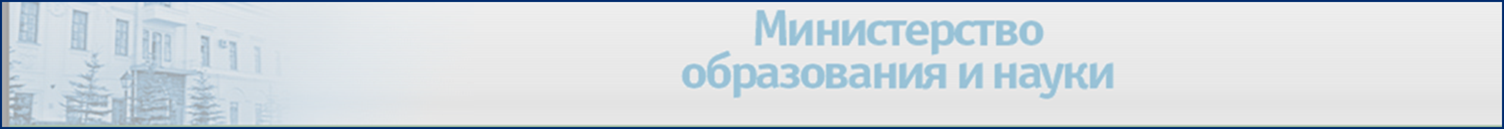 12
График открытия
пришкольных лагерей с дневным пребыванием 
и пришкольных лагерей труда и отдыха
в период  летних каникул 2014 г.
К  1 апреля 2014 г.
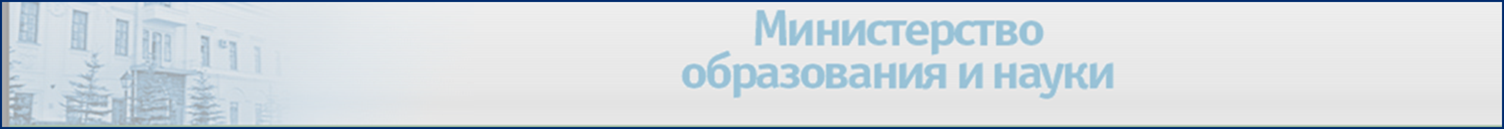 13
Представляется начиная с 1 июня 2014 г. в течение 3 дней после заезда детей в лагеря. 
	
Итоговая представляется в течение 3 дней после завершения работы всех пришкольных лагерей с дневным пребыванием и пришкольных лагерях труда и отдыха по муниципальному району, городского округу.


Информация
_____________________________________________________________________________
(наименование муниципального образования) 
по организации отдыха  детей в  пришкольных лагерях с дневным пребыванием и пришкольных лагерях труда и отдыха
 в ___________________________________ 2014г.
(смена, месяц)
1. Количество организуемых за смену пришкольных лагерей с дневным пребыванием __________
1.1.Сроки проведения пришкольных лагерей______________________________________
2. Количество организуемых за смену пришкольных лагерей труда и отдыха___________________
2.1. Сроки проведения пришкольных лагерей труда и отдыха ________________________
2.2. Количество трудовых отрядов, открытых за смену взамен пришкольных лагерей труда и отдыха____________
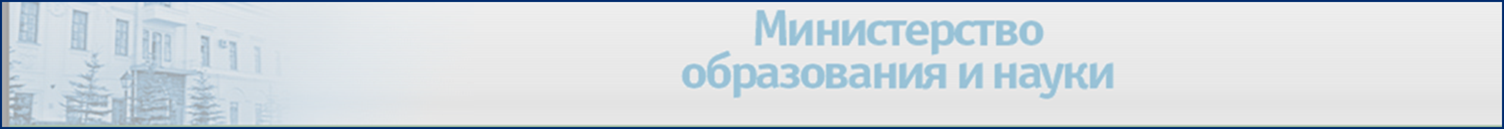 14
Основные показатели работы лагерей
Начальник управления (отдела) образования
исполкома муниципального образования__________________________________(Ф.И.О.)
 
Исполнитель________________________________________________________________
                                              (Ф.И.О. полностью, должность, контактный телефон)
15
обеспечить в период летних каникул работу с детьми всех учреждений дополнительного образования детей

организовать для детей работу досуговых и спортивных площадок по месту жительства детей и на базе учреждений дополнительного образования детей

открыть в лагерях системы образования временные объединения учреждений дополнительного образования детей,  в т.ч. языкового профиля

 организовать в период летних каникул туристско-краеведческую и экскурсионную работу с учащимися, уделив особое внимание посещению  исторических мест Республики Татарстан (г.г. Казань, Булгар, Свияжск и др.).
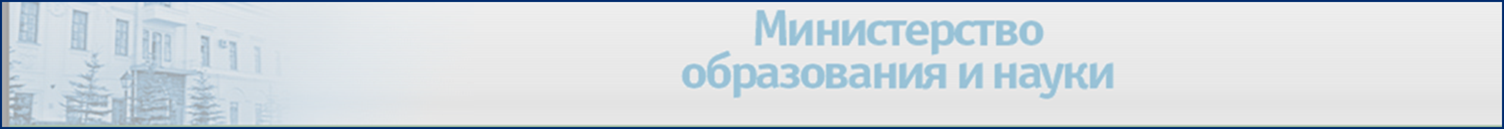 16
Не допускать вывоза детских коллективов за пределы республики  на отдых и оздоровление  без согласования с Управлением Роспотребнадзора по Республике Татарстан
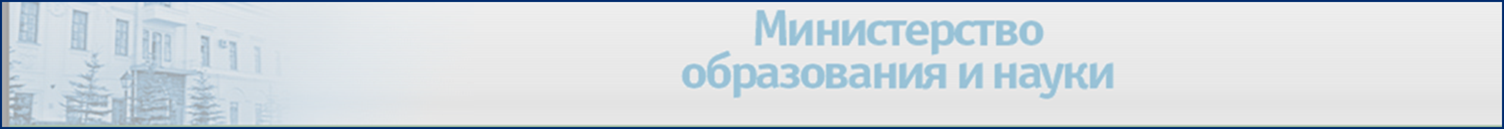 17
До 15 апреля 2014 г. 
направить в МОиН РТ предложения по проведению семинаров-совещаний на базе муниципальных районов для заместителей начальников по воспитательной работе, 
определив тематику
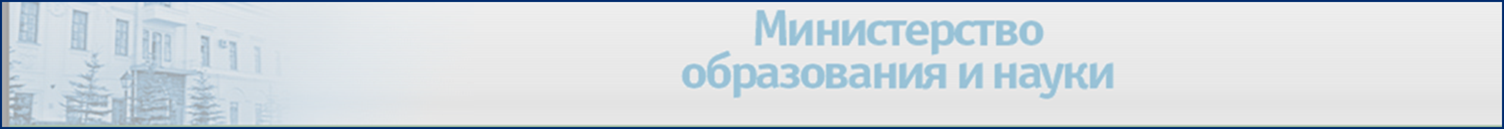 18
апрель, вторая половина – профильная смена «Самостоятельные дети»

с 1 по 10 мая 2014 г. профильная смена в РДООЦ «Костёр» подготовка к ЕГЭ и ГИА
	Справки 8 – 843-657- 65-07
kostergora@mail.ru
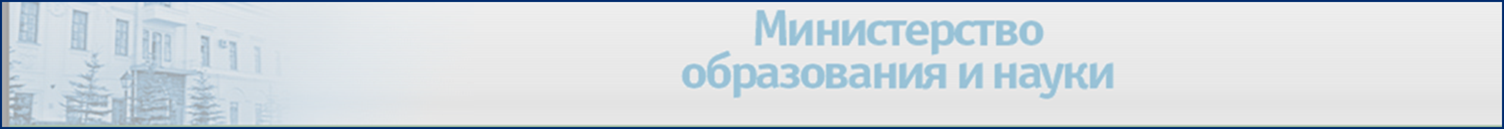 19
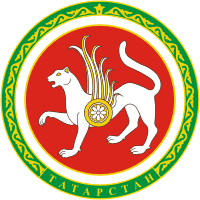 Министерство образования и науки Республики ТатарстанУправление образования и по делам молодежи Исполнительного комитета муниципального образования города Набережные ЧелныВопросы организации отдыха, оздоровления, занятости детей и молодежи Республики Татарстан28 марта 2014 г.
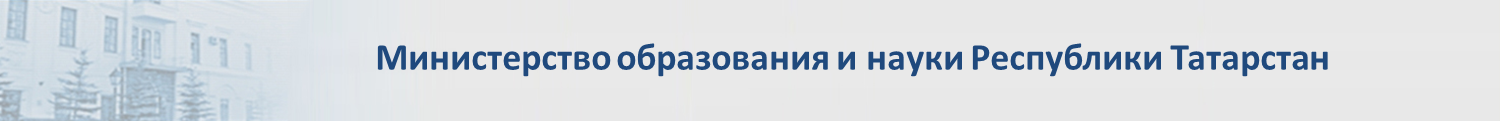 20
20